MOOC Aggregator
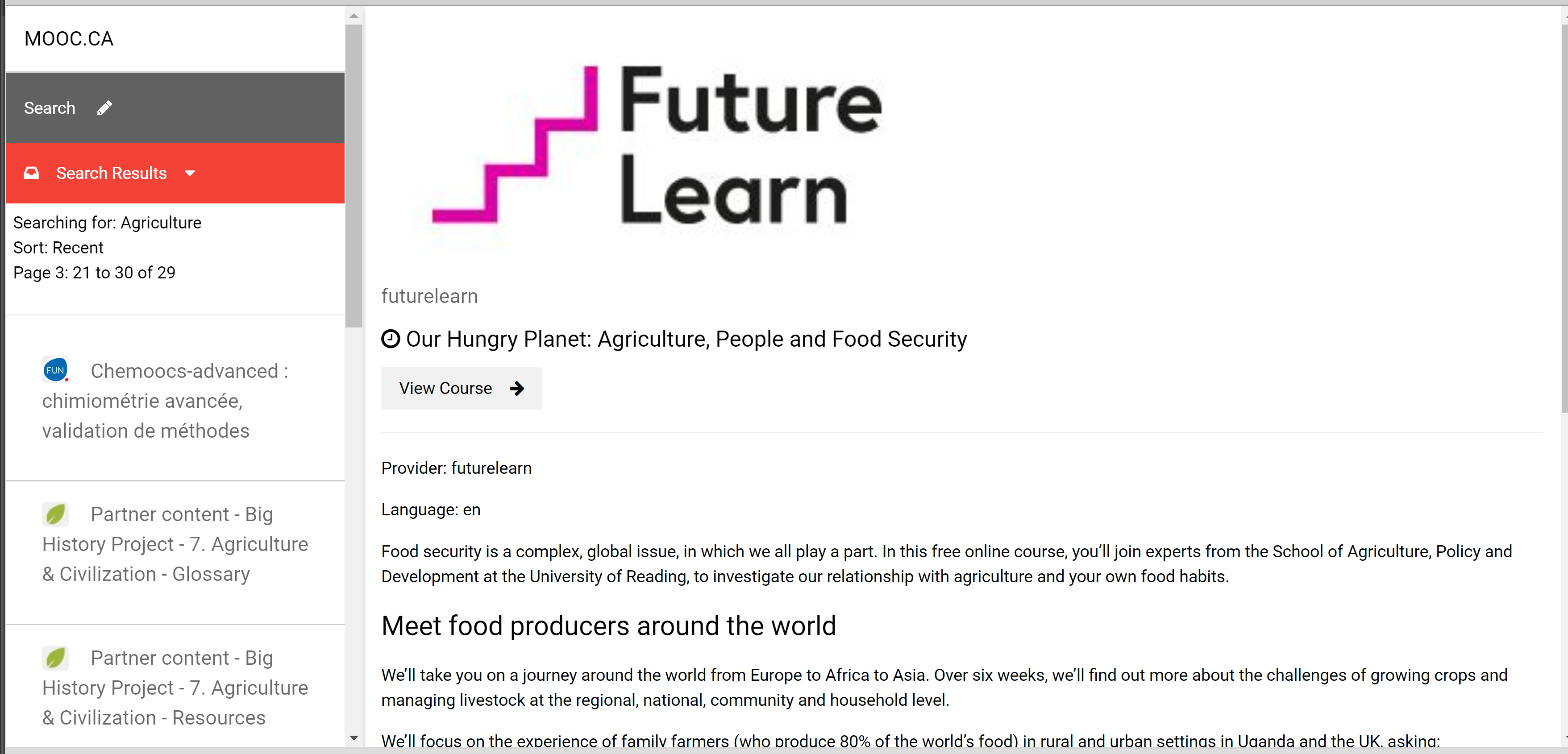 Objectives: provide single point of access to MOOC opportunities for students.
Presented by: Stephen Downes
Program or portfolio: LPSS
MOOC Aggregator in the Ecosystem (1)
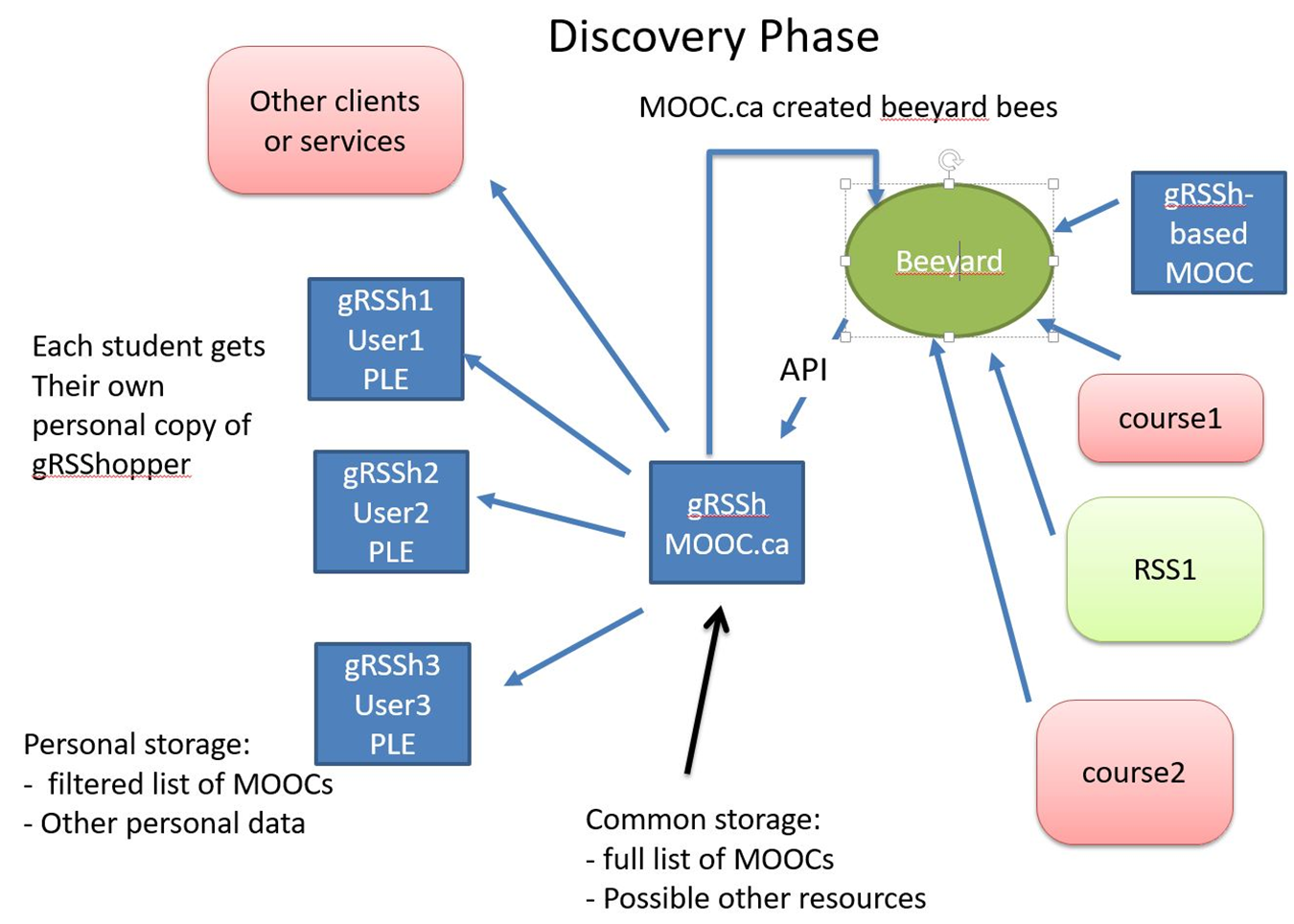 Pppp
http://www.mooc.ca/
MOOC.ca Admin Functions
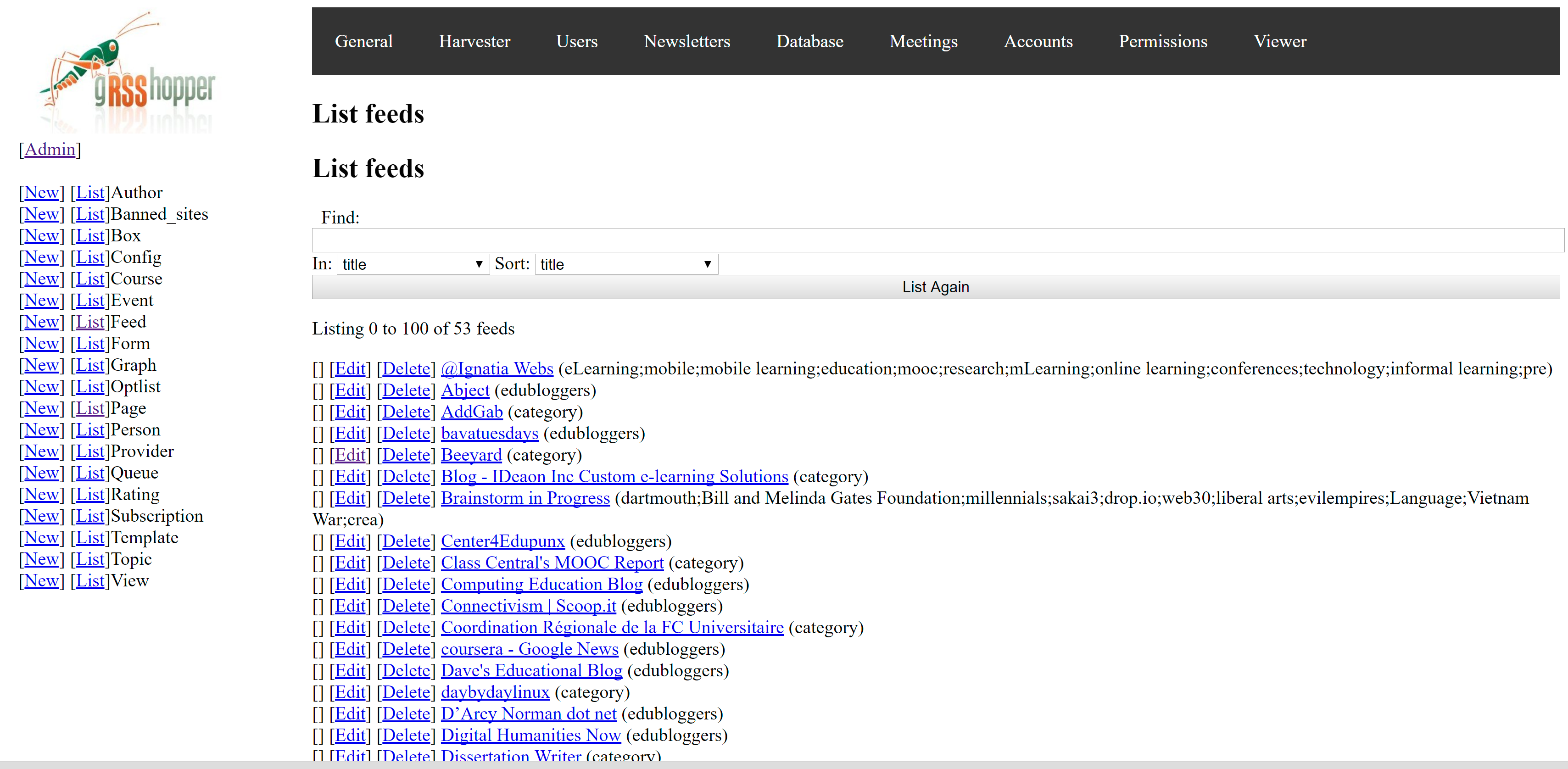 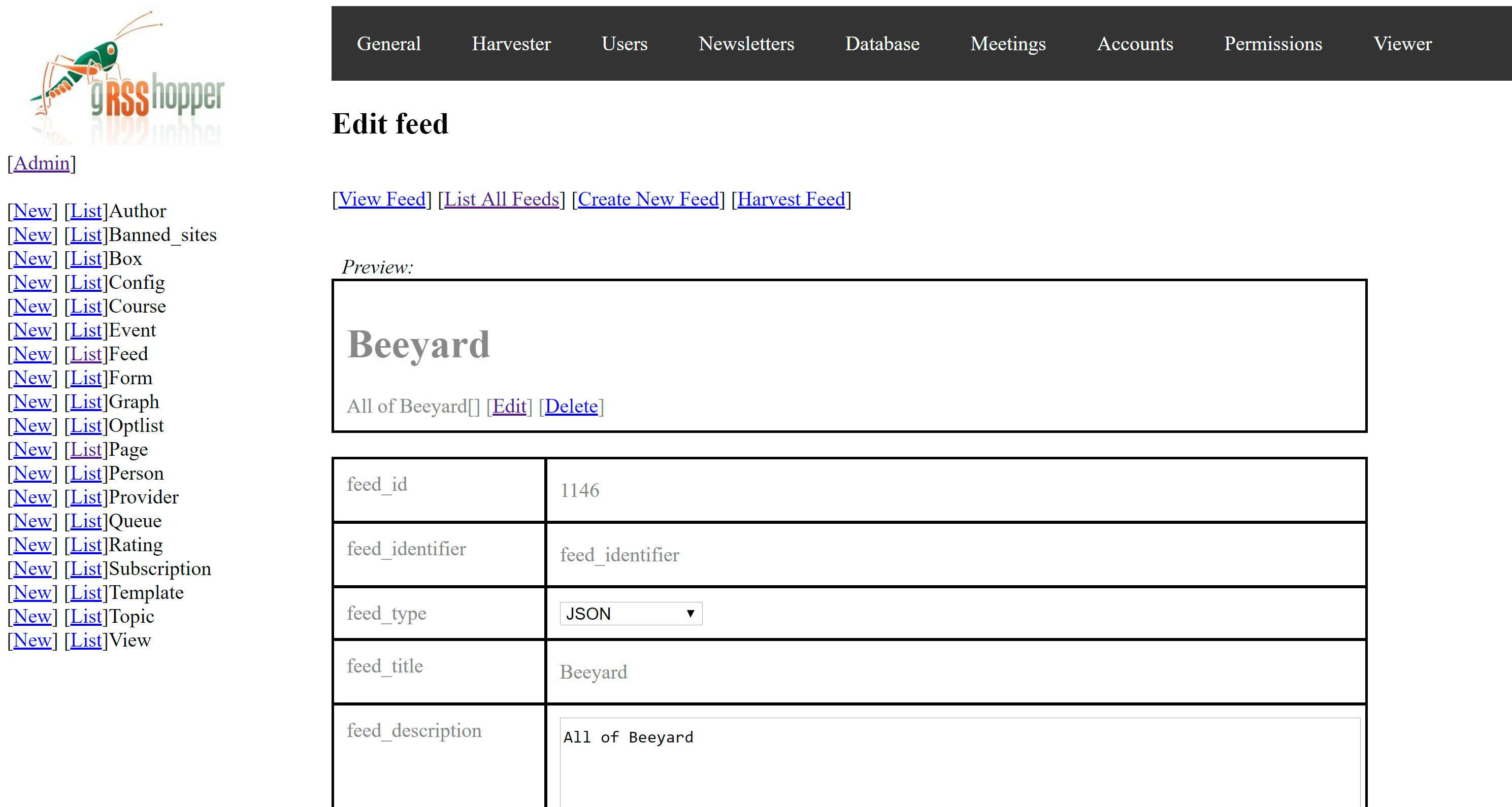 Feed List
Feed Management
http://www.mooc.ca/cgi-bin/admin.cgi?db=feed&action=list
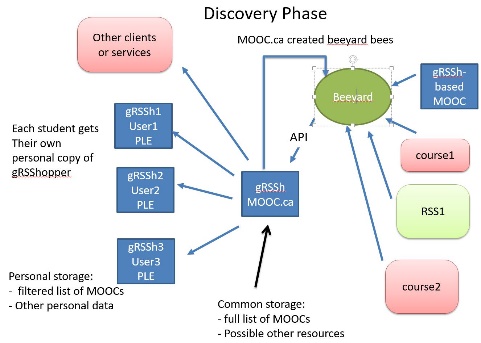 MOOC Aggregator in the Ecosystem (2)
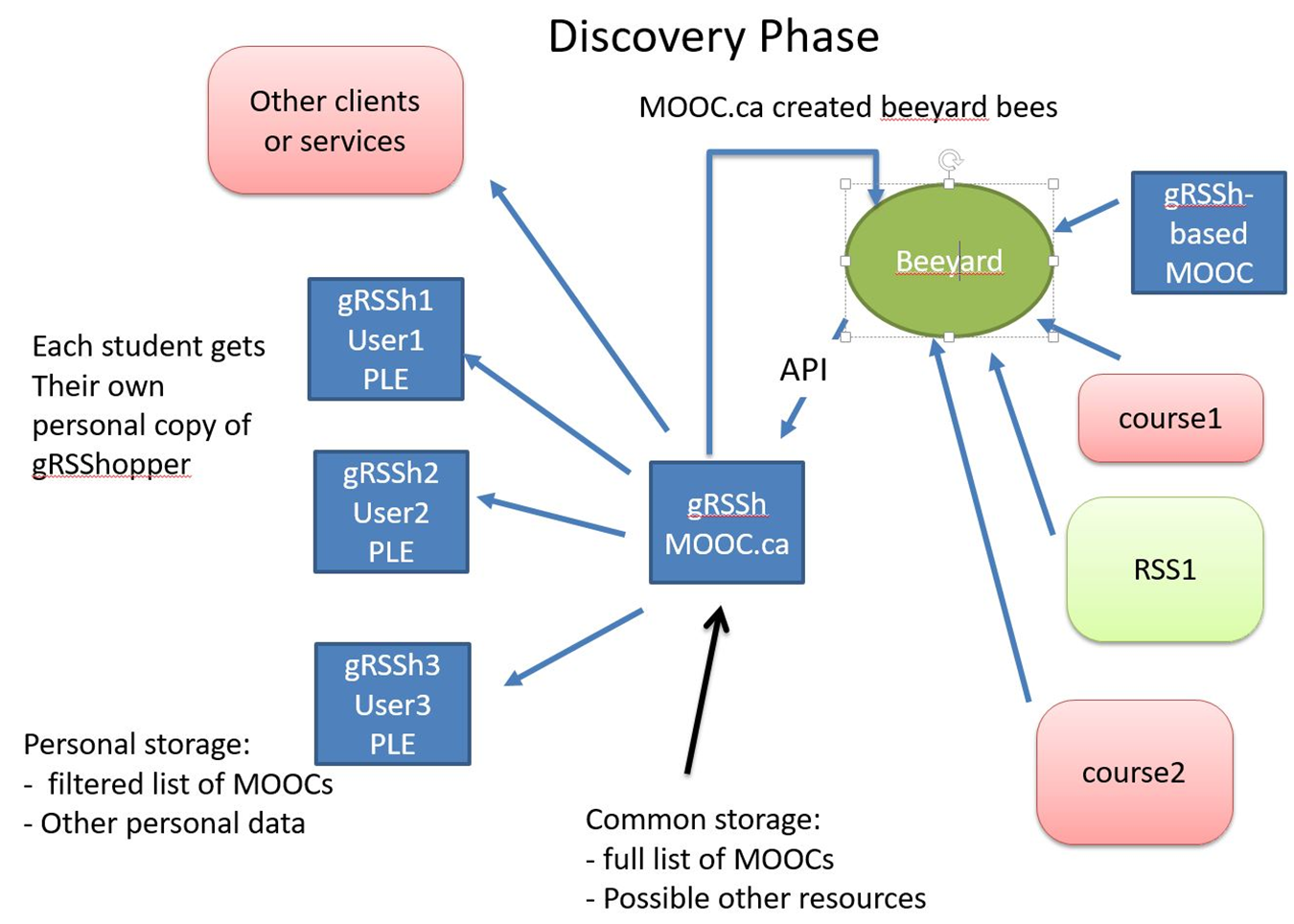 Pppp
http://www.mooc.ca/
MOOC.ca User Functions
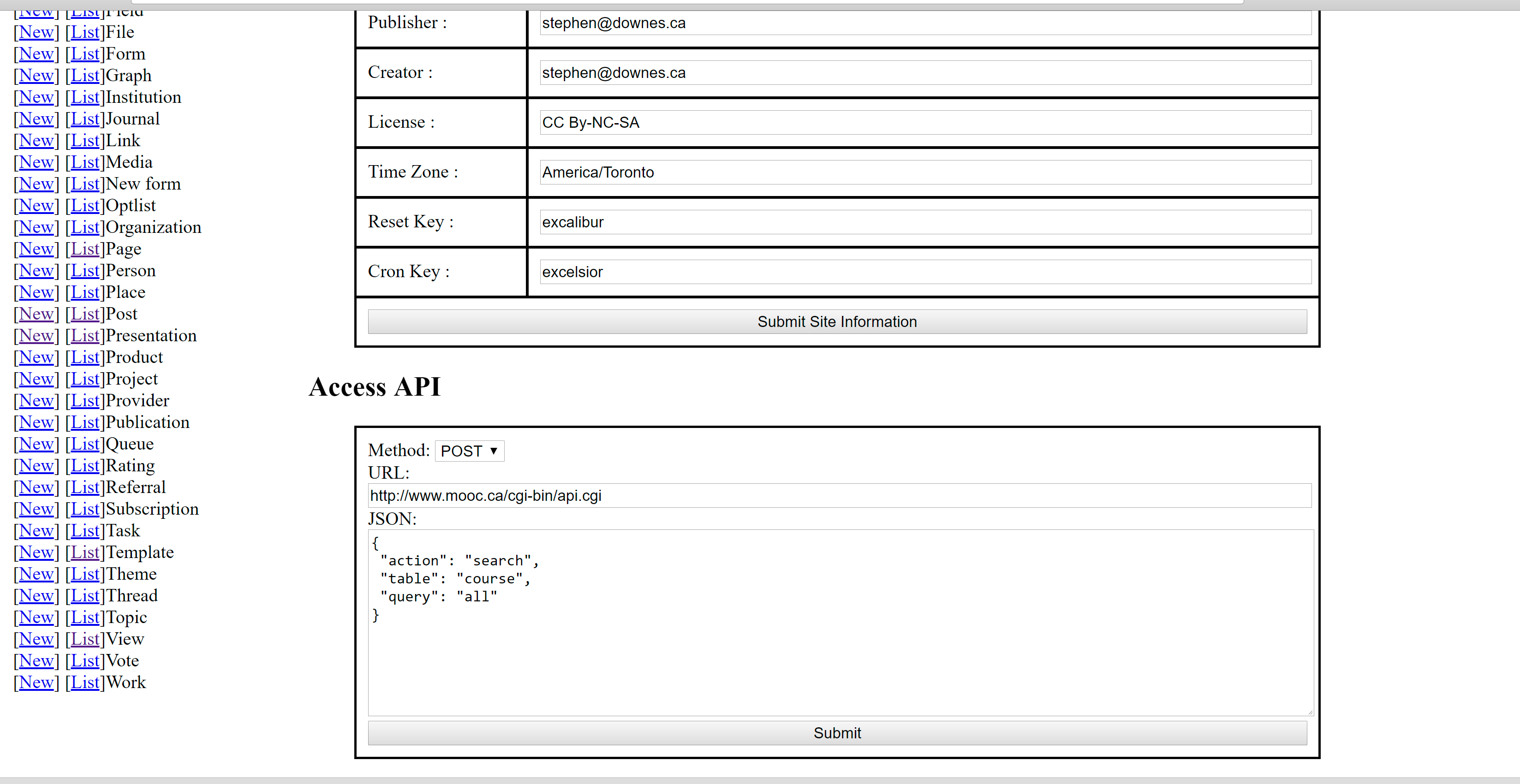 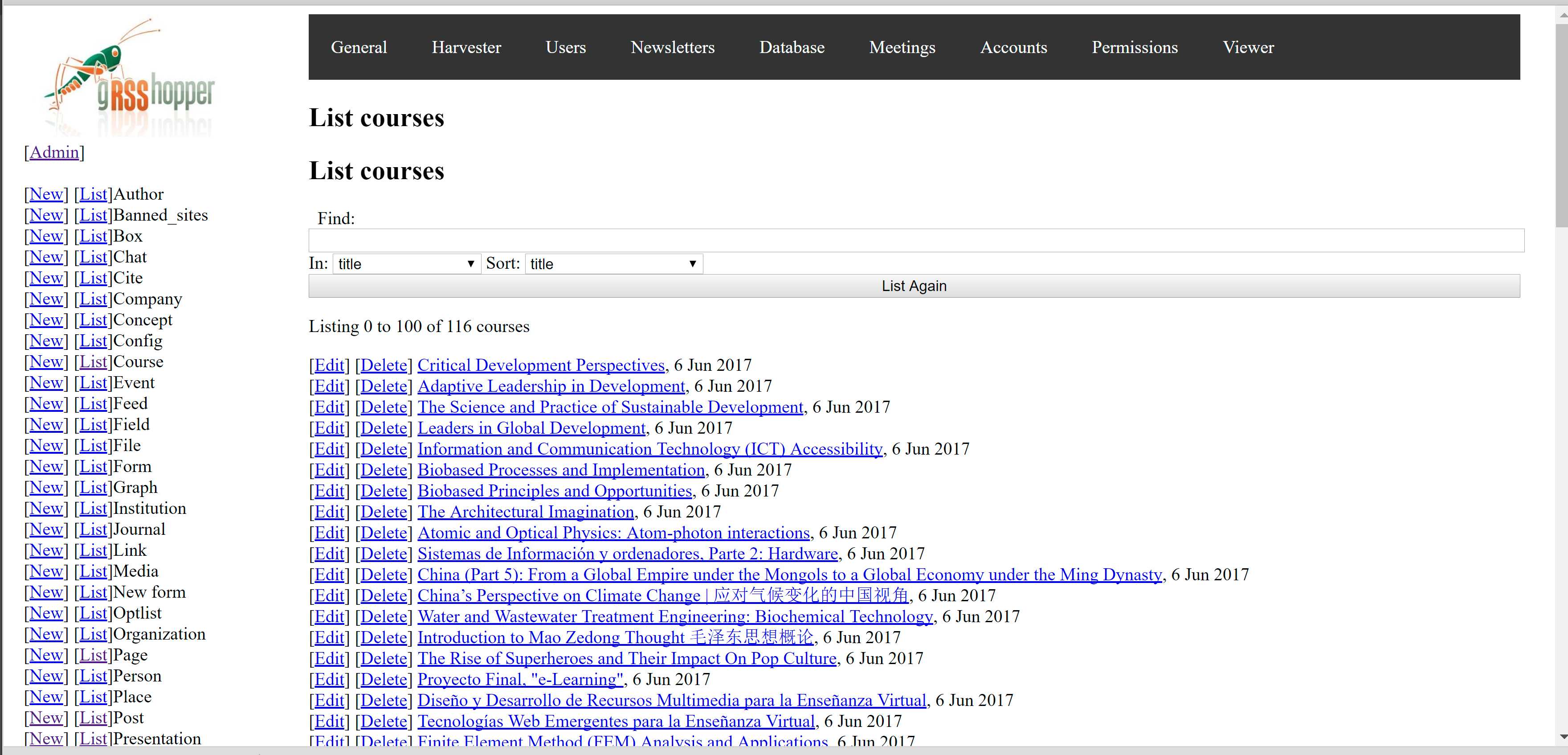 Access API
List Courses
http://www.downes.ca/cgi-bin/admin.cgi
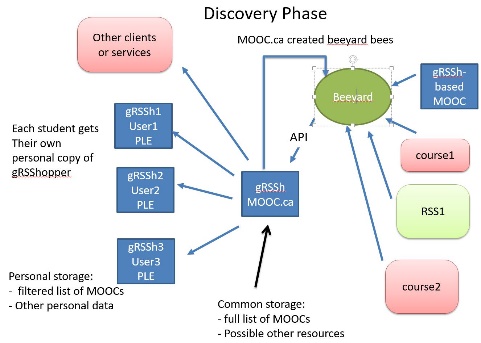 Next Phase: Accessing Courses
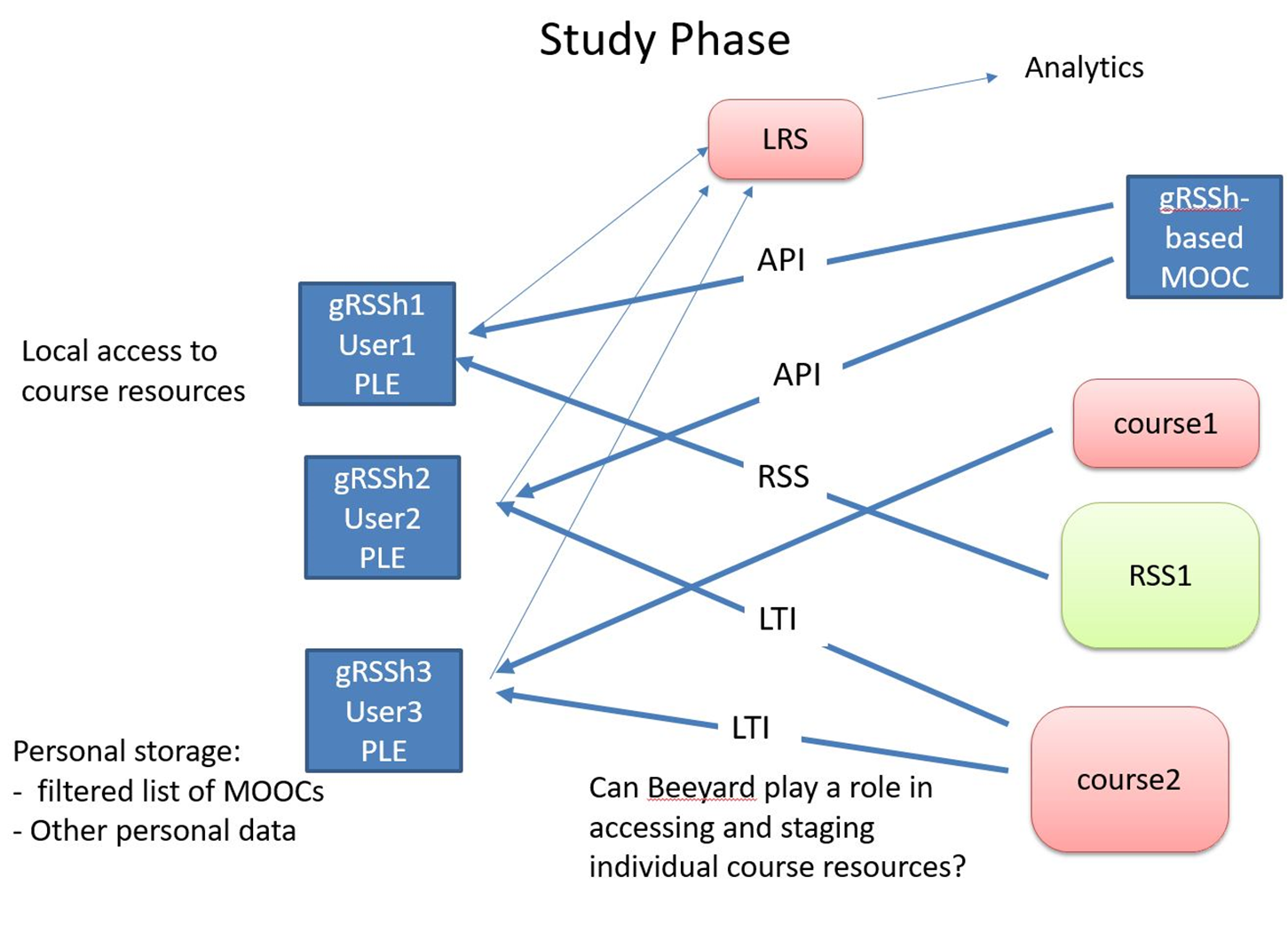